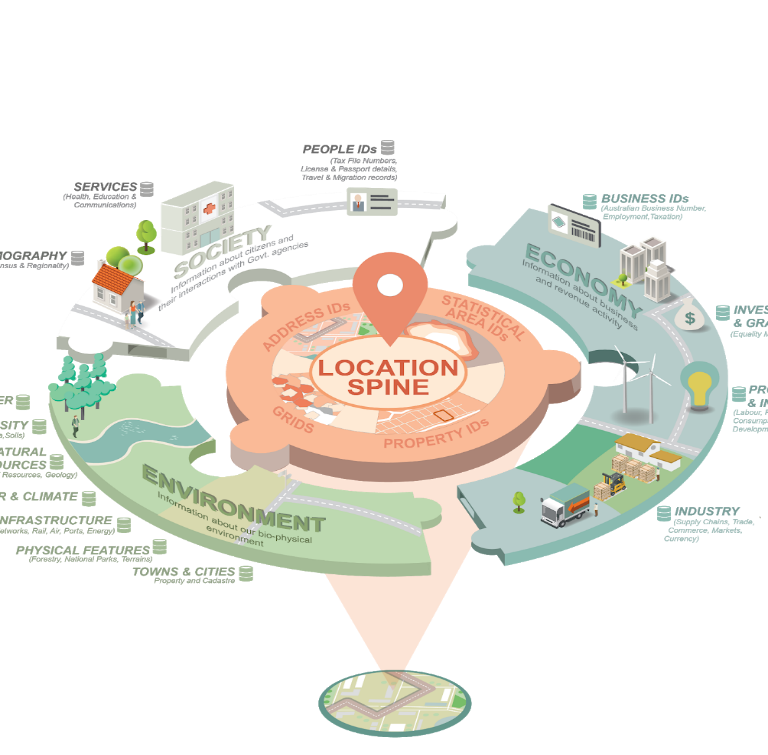 Building Loc-I: Spinning up a spatial knowledge graph should be easy... right?
Jonathan Yu, CSIRO (Loc-I Tech Lead)Paul Box, David Lemon, Ashley Sommer, Shane Seaton, Ben Leighton Simon Cox (CSIRO) Shane Crossman, Irina Bastrakova, Matt Purss Will Francis, Joe Bell, Alex Ip (GA)
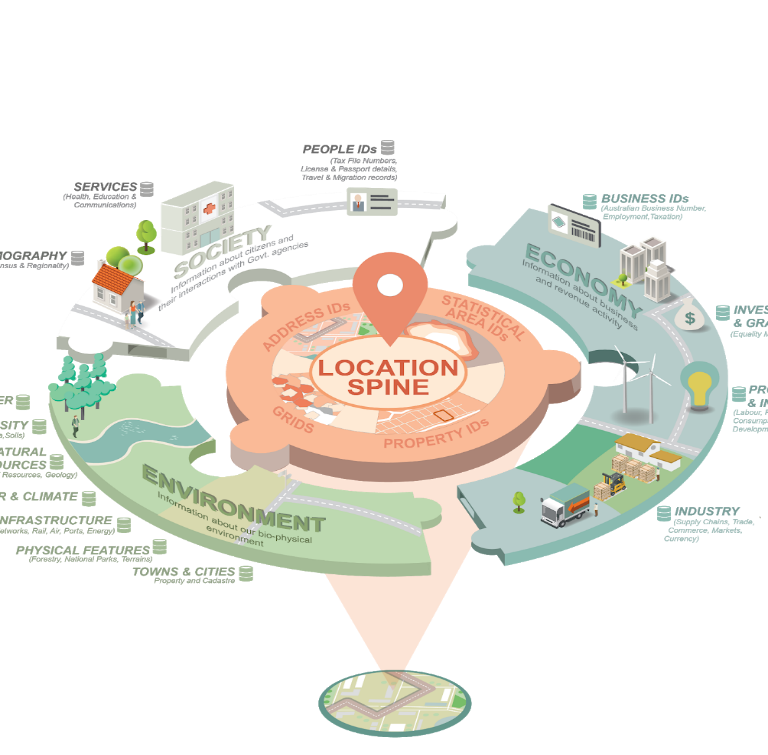 Overview
Loc-I and problem space

Loc-I Spatial knowledge graph

Easy bits & no-so-easy bits

Learnings
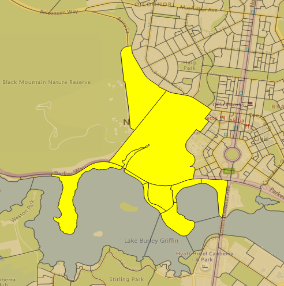 ASGS’16 SA2
How do we enable interoperability of data between one geography and another geography?
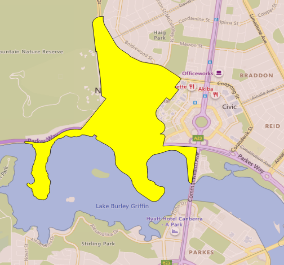 ASGS’16 SA1
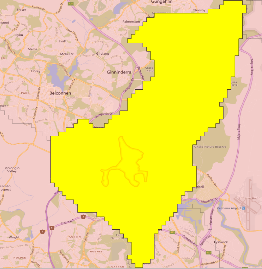 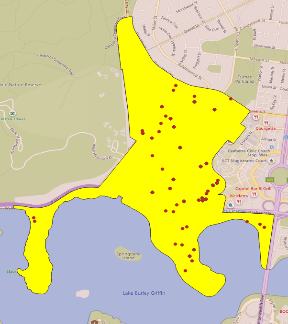 Geofabric ContractedCatchment
G-NAF Street Locality
Population count as per Census districts
Understanding population via hydrological catchments
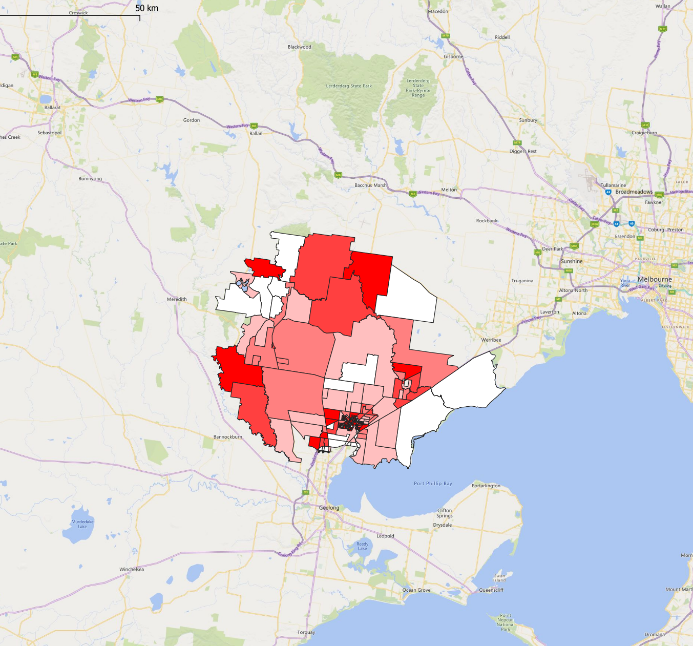 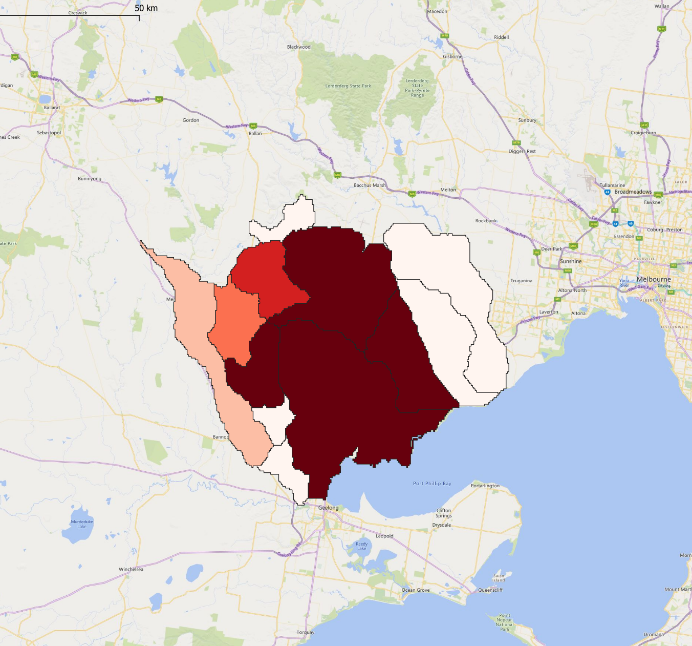 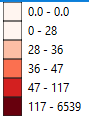 Geofabric v2.1.1 Contracted Catchment
ASGS 2016 Mesh Block
* ABS 2074.0 Census of Population and Housing. Mesh Block Counts 2016 – Lara, Geelong area, Victoria
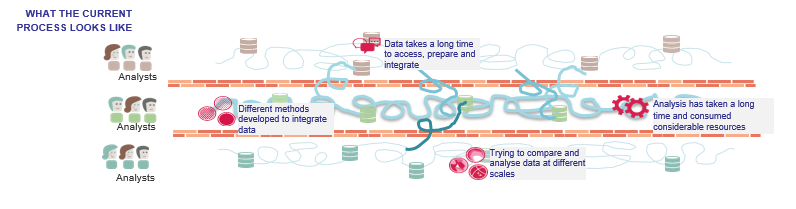 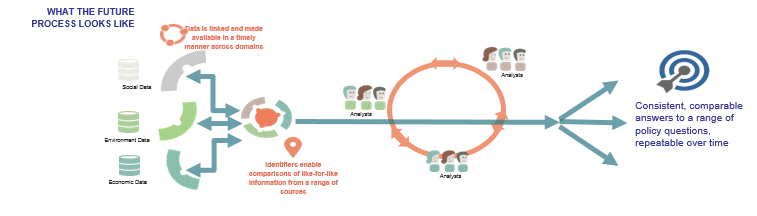 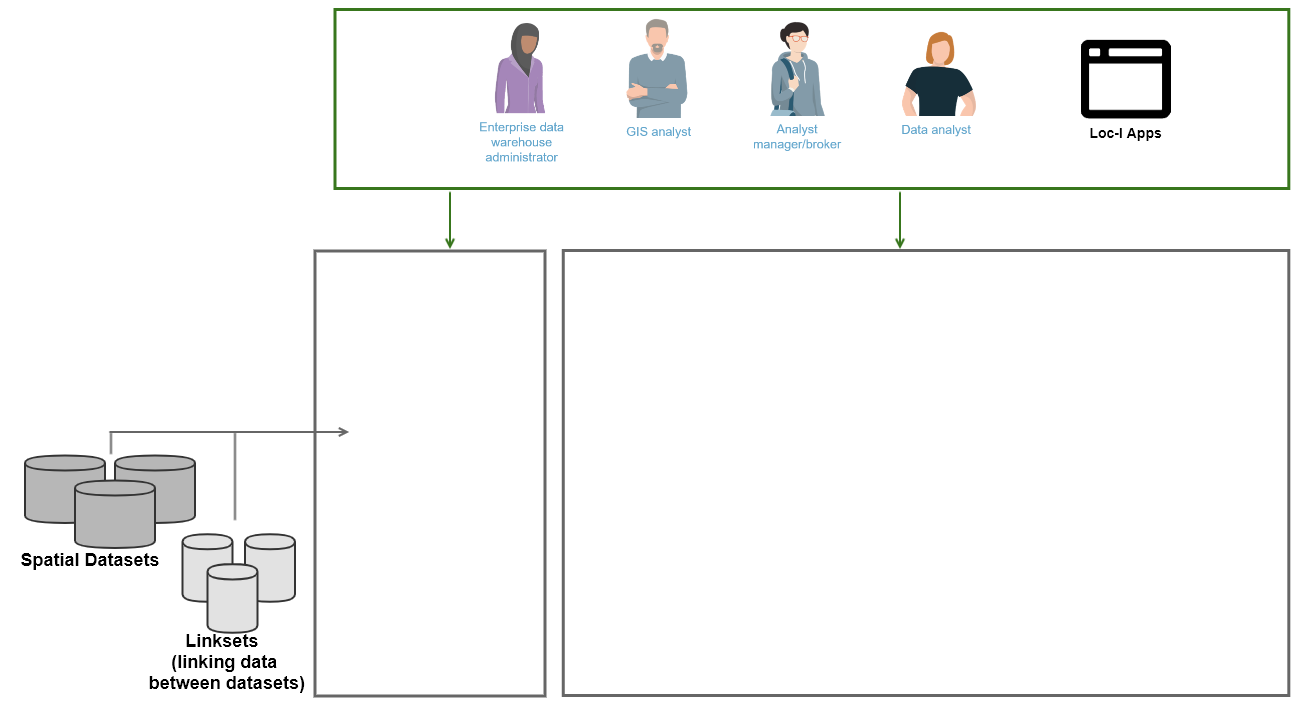 Online access
to spatial features with strong identity
Human-readable views

Machine-readable views
Useful web APIs (graph and spatial) to answer policy/research questions
[Speaker Notes: Descriptions of geography and its features
Linksets
Geometry and]
Loc-I approach
Publish spatial data using reliable and consistent (web-)identifiers
Create and govern links between spatial features across reporting geographies (linksets)
Provide access to human- and machine- readable views and formats of Loc-I data
Develop useful APIs (graph and spatial) and apps to answer policy questions
http://linked.data.gov.au/dataset/asgs2016/statisticalarealevel1/801051049
http://linked.data.gov.au/dataset/geofabric/riverregion/9400222
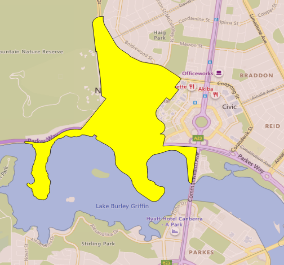 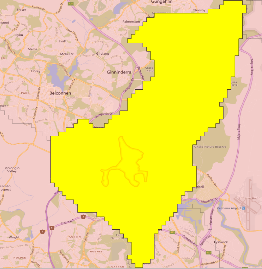 geo:sfWithin
Datasets:Census regions (ASGS)
Geofabric drainage divisions, river regions, catchments
G-NAF addresses, and street localities
Semantically enabling spatial data
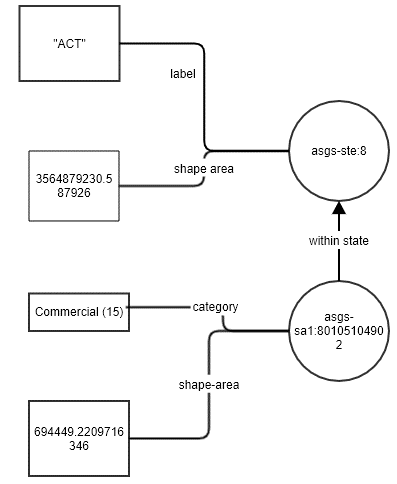 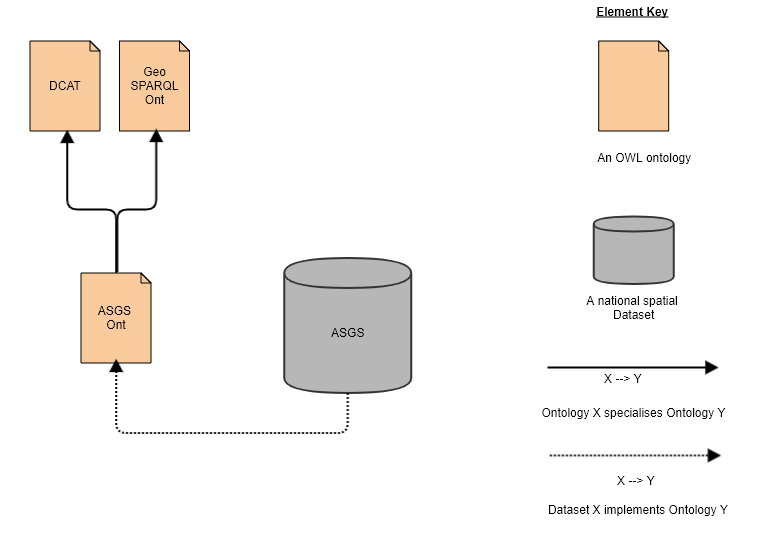 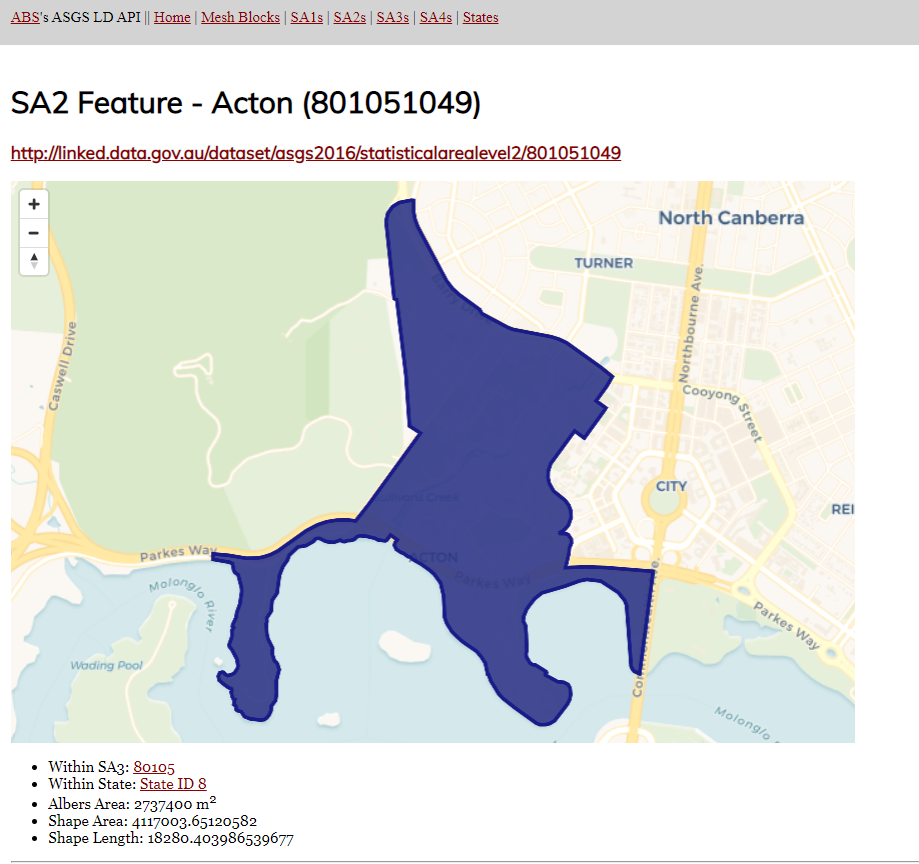 Linked Data views of features – human and machine readable
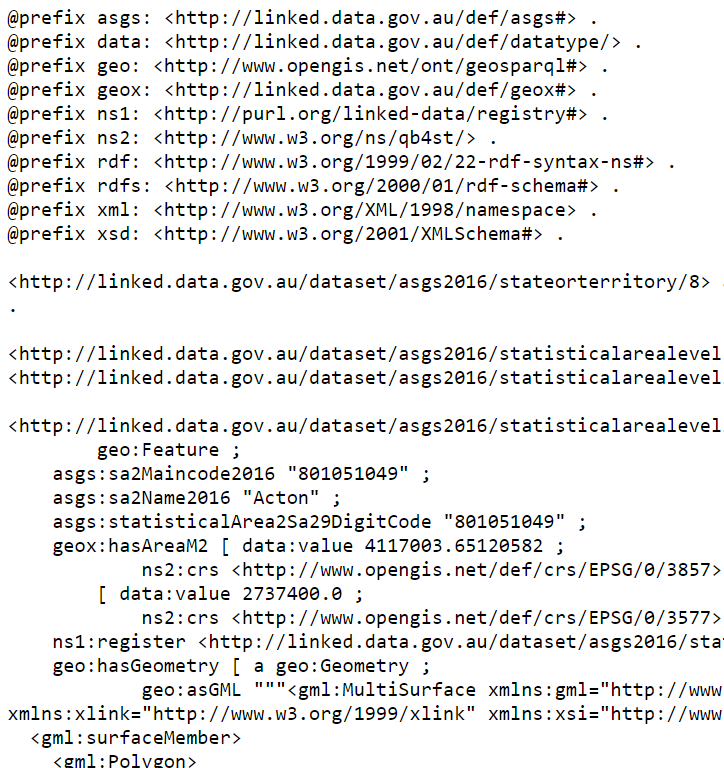 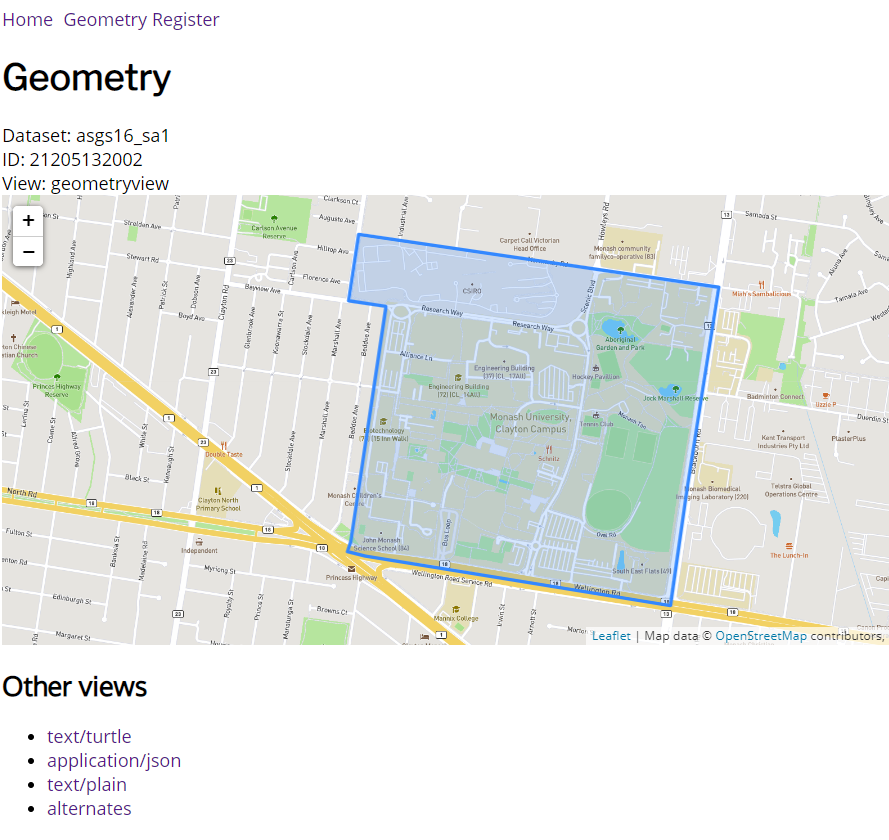 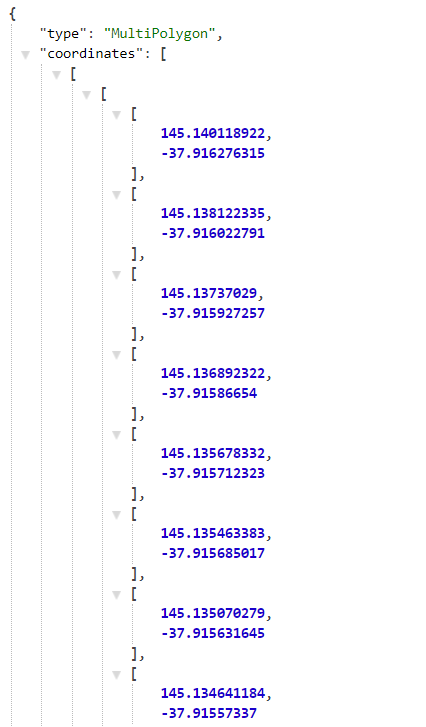 Geometry Data Service
(Linked Data for Geometries)
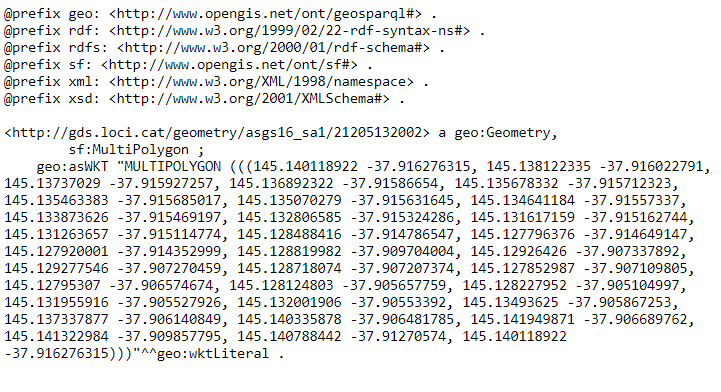 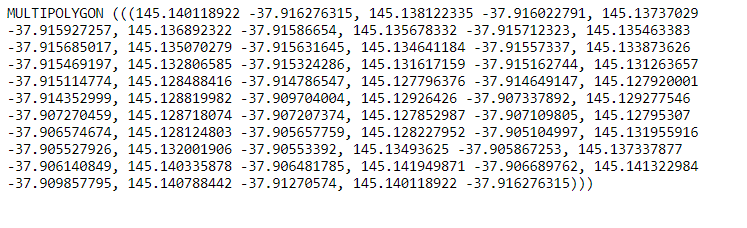 http://gds.loci.cat/geometry/asgs16_sa1/21205132002
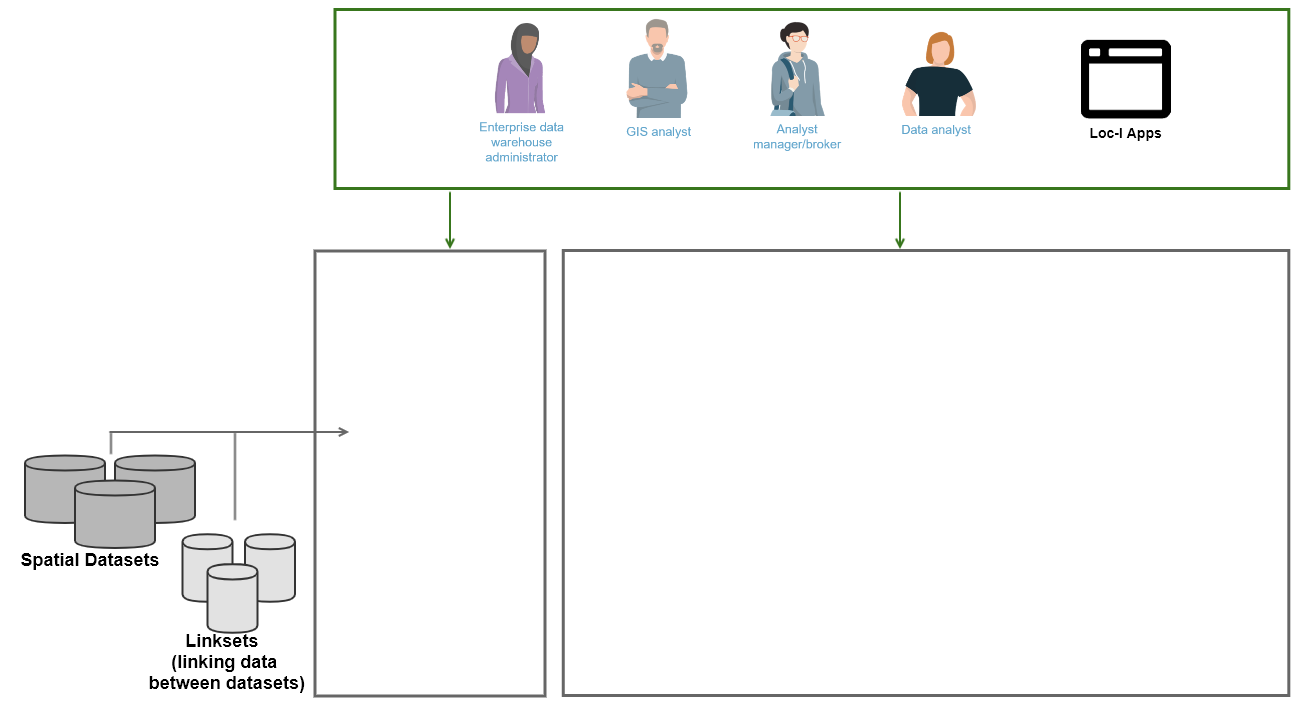 Online access
to spatial features with strong identity
Human-readable views

Machine-readable views
Useful web APIs (graph and spatial) to answer policy/research questions
[Speaker Notes: Descriptions of geography and its features
Linksets
Geometry and]
Hybrid Spatial Knowledge Graph
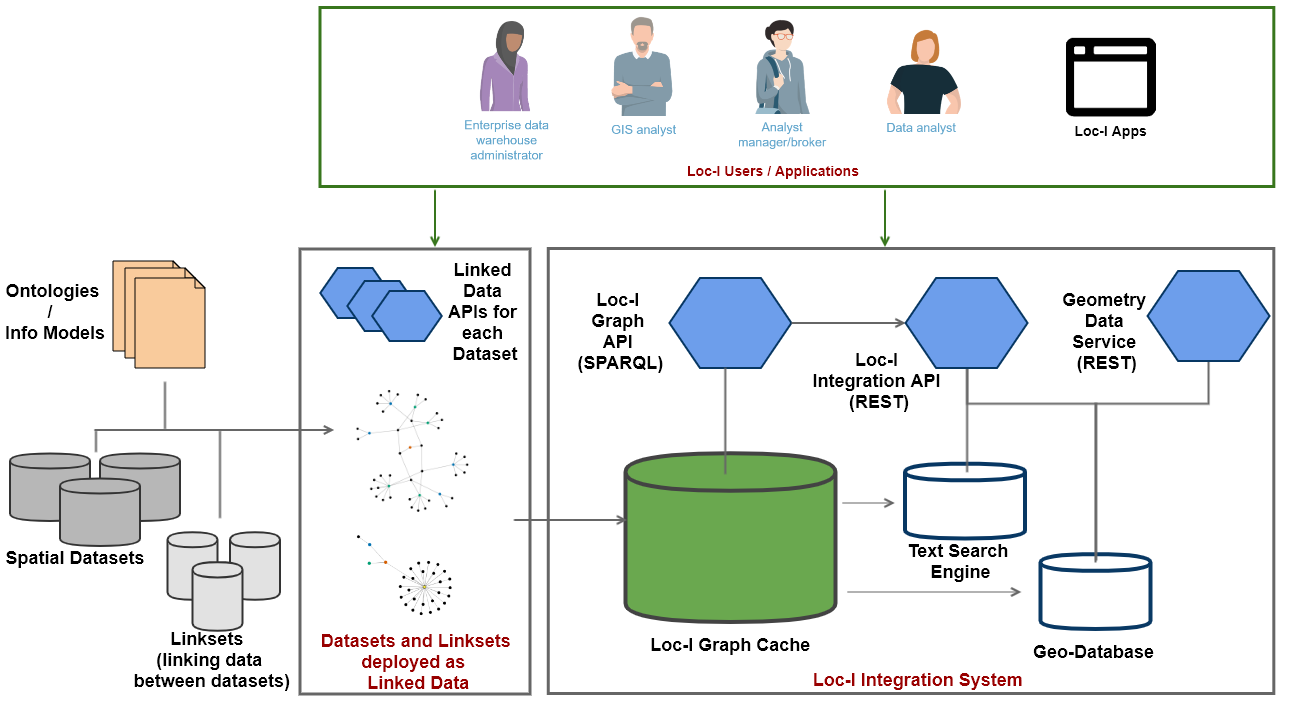 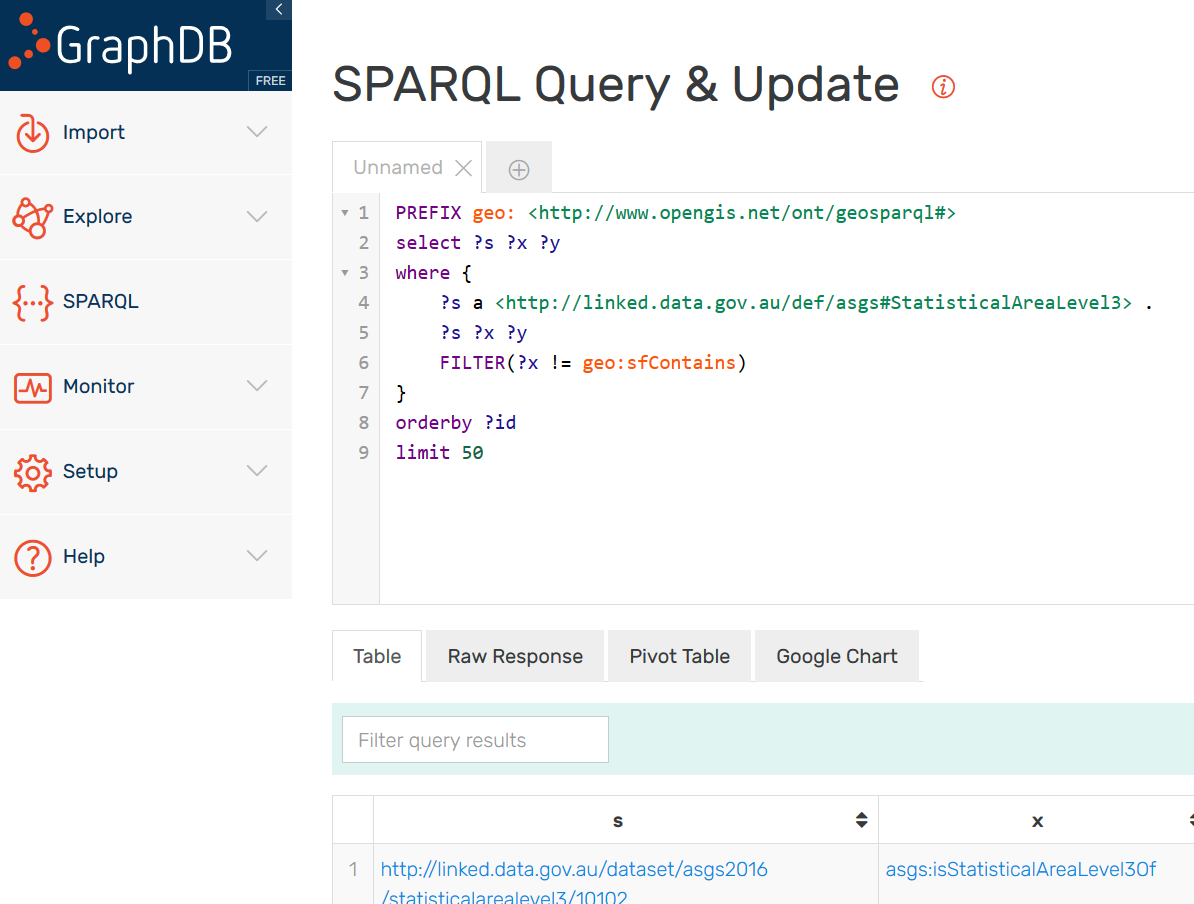 Loc-I Cache graph SPARQL API
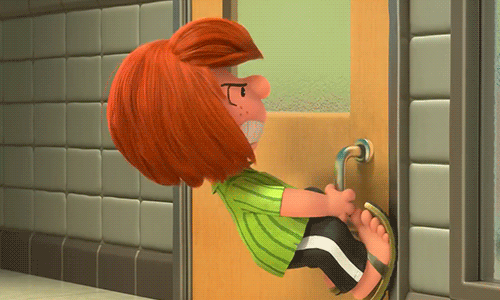 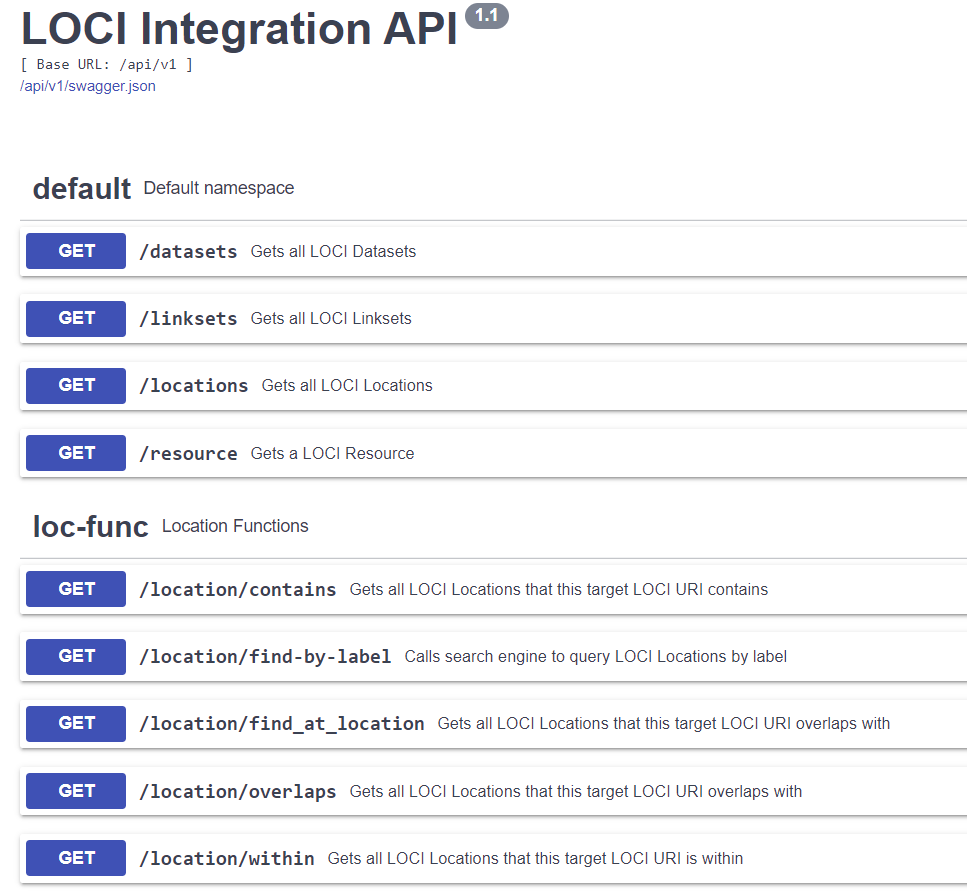 Loc-I REST Integration API
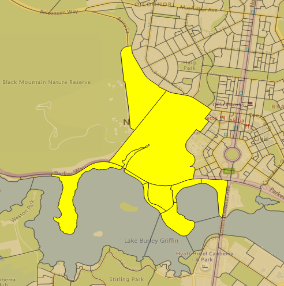 ASGS’16 SA2
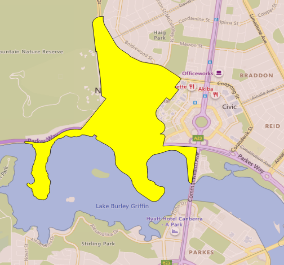 ASGS’16 SA1
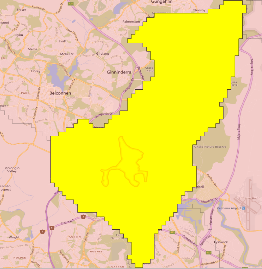 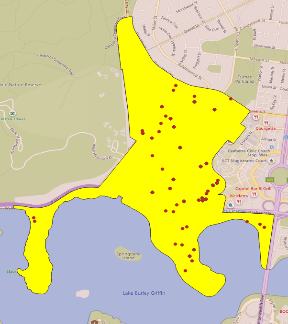 Geofabric ContractedCatchment
G-NAF Street Locality
(Maps currently produced in QGIS…)
IDerDown
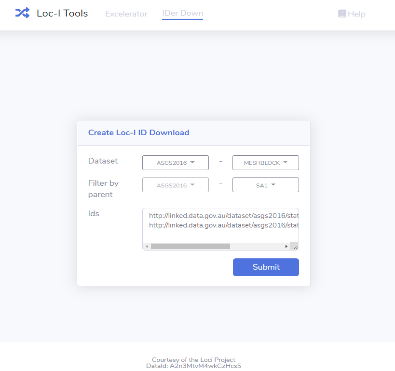 Loc-I identifier download toolInput: List of spatial feature identifiers + target geography
Output: List of matching spatial features in target geography using the Loc-I Graph
http://excelerator.loci.cat/iderdown
Loc-I Spatial Graph Explorer
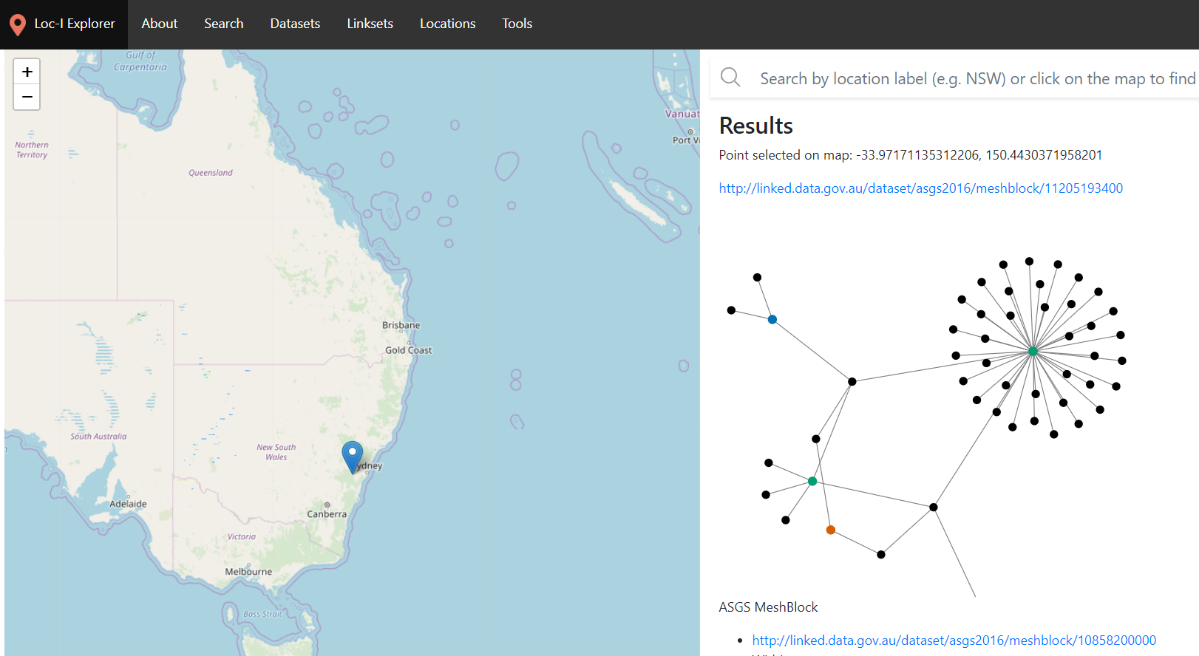 https://explorer.loci.cat/
Building the Spatial Knowledge Graph was easy right?
Short answer: Yes and no! 

(easy once you know what questions the Spatial Knowledge Graph is expected to answer 

… and once you know how to represent the data and build APIs that can answer those questions…)
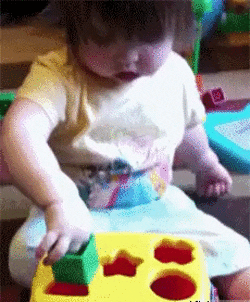 (What was easy now…)
Knowledge and semantics 

Standards and tech stack are fairly mature …

Describing features

e.g. Linked Data, SDW BP, Spatial ontologies (Geosparql)
Spatial

Authoritative geographies exist and widely used

New approaches emerging (DGGS)

Existing web services

Fairly straightforward to produce spatial relationships between features of geographies
Tools 

GIS tools (postgis, python, js, etc)

Graph/semweb tools
Easy and straightforward
(What are the gaps and challenges…)
Knowledge and semantics 
Knowledge curation

Make the ontologies play nice with each other?

Describe links between features in a consistent way?

Automatic reasoning over everything or optimise ‘reasoning’ for just the good bits?
Spatial


Do we process spatial via geodatabase, in graph databases, or both?
Tools 


What do users need and expect on applications?
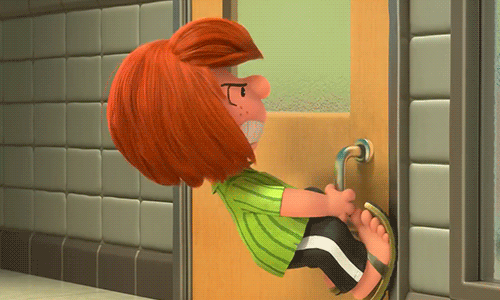 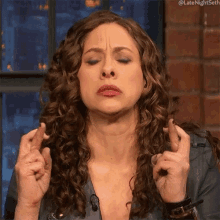 (Web developers trying to write SPARQL)
(Our project team switching on reasoning over 1B+ triples)
Learnings
Knowledge graphs are great, but it’s not a silver bullet. 
Know what questions you’re seeking to provide answers. 
Optimise queries with appropriate tools: 
Semantic tools for semantic reasoning
Spatial tools for spatial reasoning/processing
Text analysis/search tools for text/label searching

Reasoning. DON’T (!!) turn on automated reasoning until you’re certain all your ontologies can work together. Ontology harmonisation doesn’t happen overnight!
Loc-I

Spinning up a spatial knowledge graph should be easy... once you know how

Hybrid Spatial knowledge graph APIs

Challenges in this space

Come see me at my poster later!
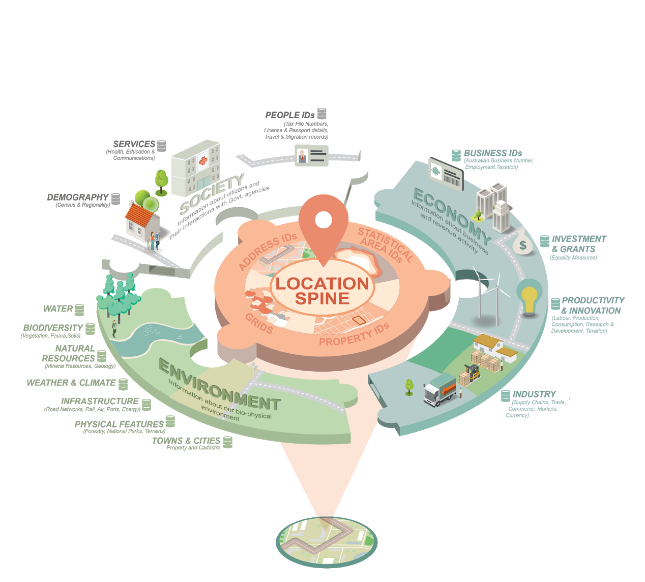 Thank you
CSIRO Land and Water
Jonathan YuLoc-I Technical LeadResearch Data Scientist
+61 3 9545 2457
Jonathan.yu@csiro.au
csiro.au/landandwater
People
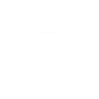 Loc-I Experience Maps | ECOSYSTEM
User Archetypes, Interactions and Environments for Loc-I Users and Technical Stakeholders
OTHER DATA SOURCES
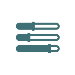 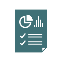 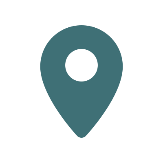 The analytic environments for Government Departments reflect a general move towards a centralised Enterprise Data Warehouse, with analysis access this environment.  Although individual departments operations vary, the generally reflect the configuration described below:
The DataLab is the ABS’s Big Data Analytics capability.  It includes the MADIP and BLADE data products.  Access is available on request to the ABS and is subject to extensive security clearance.  It exists in parallel to the operations of departments
Project
Ouputs
DATA ACCESS
The DataLab
Safe
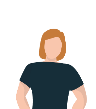 OTHER INTERNAL DATA SOURCES
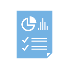 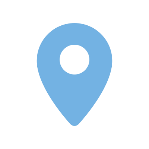 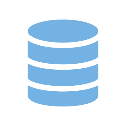 INFORMATION PRODUCTS
Alex Ward
Data analyst
Enterprise Data Warehouse (EDW)
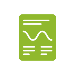 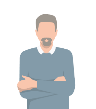 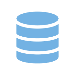 DATA SHARING
Environment
Data
DATA ACCESS
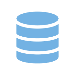 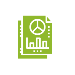 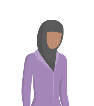 Gordan Abara 
GIS analyst
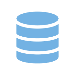 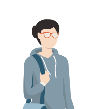 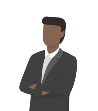 Helga Santoso
Enterprise datawarehouse administrator
Challenges are also Social/UX
Sam Sterling 
DataLab analyst
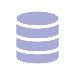 Joan Kosta
Analyst manager/broker
ANALYTIC WORKFLOWS
DATA PREP
ANALYSIS
SHARE
POLICY
Commission enquiry
Develop enquiry
Sourcing data
Prepare data
Perform the analysis
Develop output
Share knowledge
(What new bits are we are working now…)
Knowledge and semantics
Spatial
Tools
Spatial data preparation
Creating a working spatial knowledge graph
Application development
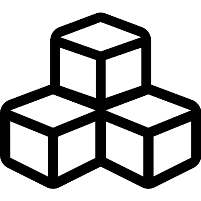 Pre-process
and cachegeographies
Excelerator
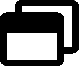 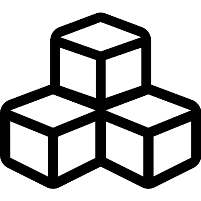 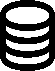 IDerDown
Explorer
REST APIs development
Loc-I Cache
Graph
(1B+ triples)
Data
User interviews & UX Testing
Documenting rules for integrating into Loc-I graph
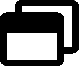 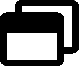 Loc-I Integration API
Geometry 
Data 
Service
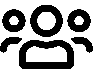 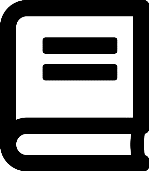 Rules, guides